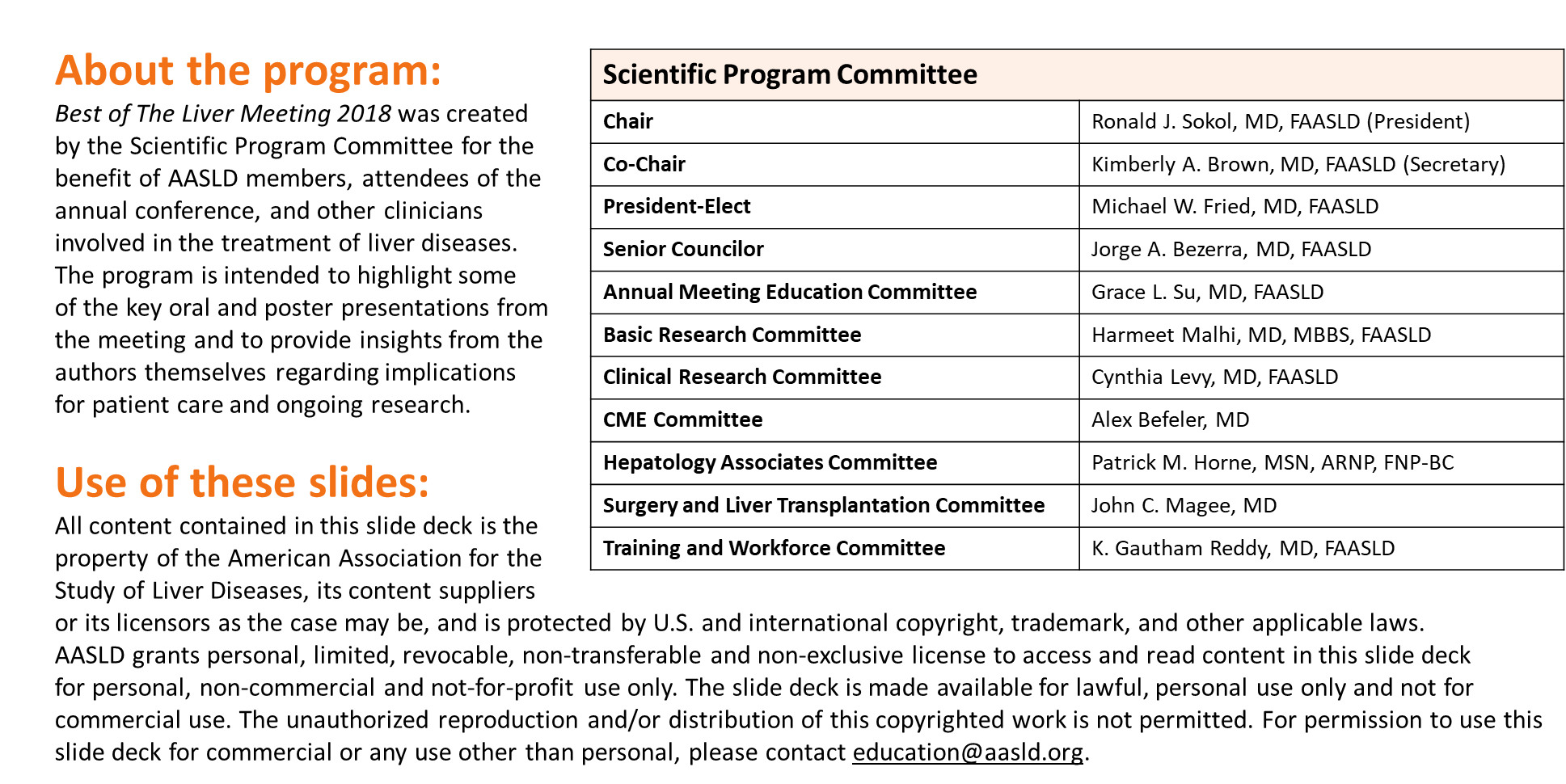 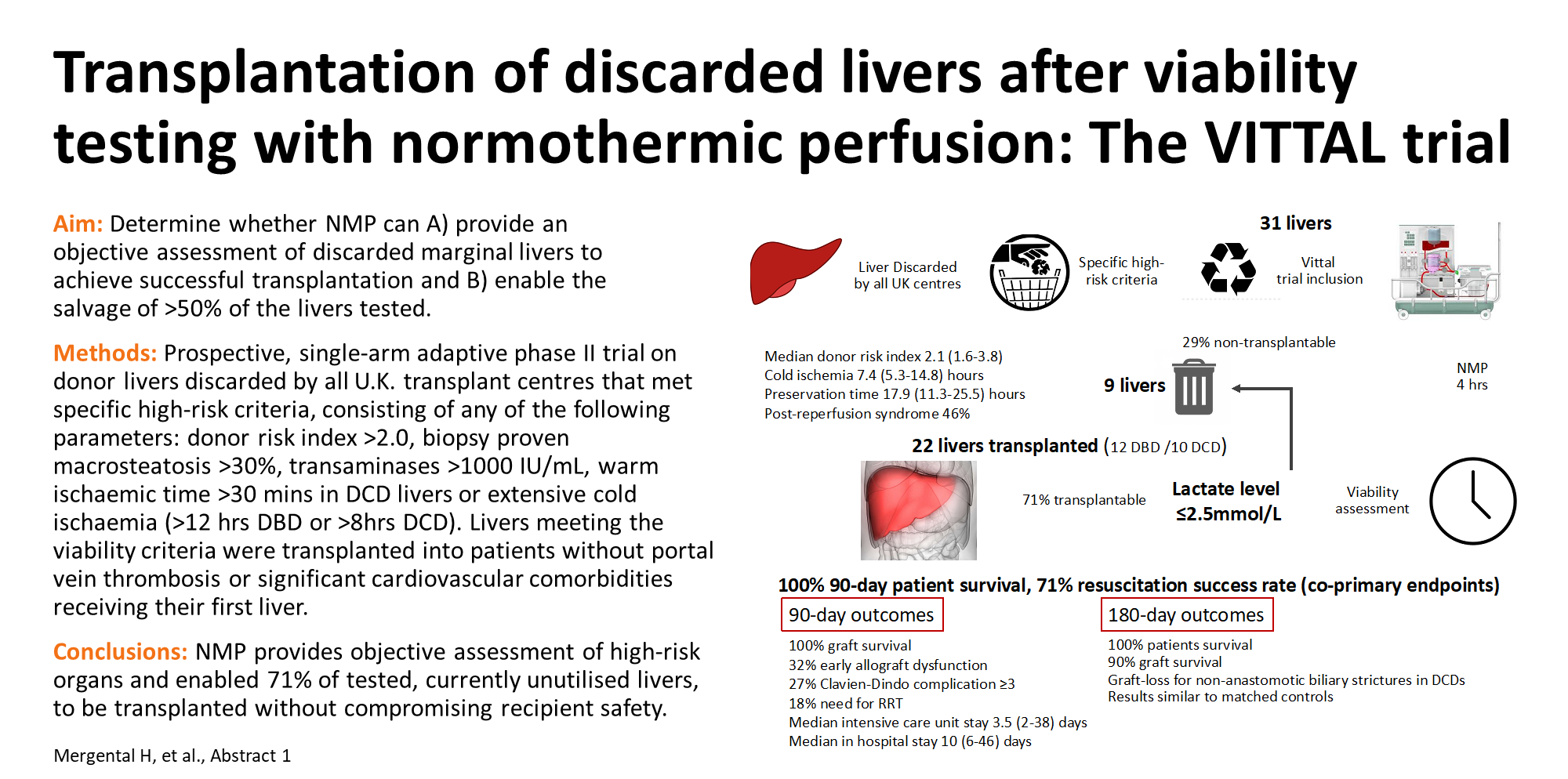 [Speaker Notes: Abstract 1

Transplantation after Viability Testing of Discarded Livers with Normothermic Machine Perfusion (NMP): The Vittal (VIability Testing and Transplantation of mArginal Livers) Trial 90-Day Outcomes

Mr. Hynek Mergental1, Mr. Richard W Laing1,2, Mrs. Amanda J Kirkham3, Mr. Thamara P.R. Perera4, Mr. Yuri Boteon2, Mr. Joseph Attard2, Mr. Darren Barton5, Mrs. Manpreet Wilkhu5, Mr. Stuart Curbishley2, Dr. Desley A Neil1, Prof. Stefan G. Hubscher6, Ms. Lorraine Wallace2, Prof. Paolo Muiesan1, Mr. John Isaac1, Mr. Keith Roberts1, Mr. Manuel Abradelo1, Dr. Hentie Cilliers1, Dr. John Isaac1, Prof. Julian Bion1, Prof. Peter J. Friend7, Dr. Christina Yap8, Dr. Simon Charles Afford2 and Prof. Darius F Mirza1, (1)Liver Surgery, University Hospitals Birmingham NHS Foundation Trust, (2)Centre for Liver Research, University of Birmingham, (3)Institute of Cancer and Genomics Sciences, University of Birmingham, (4)Liver Unit, Queen Elizabeth Hospital, University Hospitals Birmingham, (5)Department of Cancer Research U.K. Clinical Trials Unit, University of Birmingham, (6)Department of Cellular Pathology, University of Birmingham, (7)Nuffield Department of Surgical Sciences, University of Oxford, (8)Cancer Research U.K. Clinical Trials Unit, University of Birmingham
 
Background: Surgeons frequently reject high-risk donor livers, which currently comprise the only increasing and underutilised donor resource. The VITTAL trial assessed “transplantability” of discarded livers with NMP and evaluated 90-day outcomes in these grafts. 

Methods: This prospective, single-arm phase 2 trial included deceased donor livers, discarded by all U.K. centres, that met at least one of the following criteria (donor risk index ≥2.0, macrosteatosis ≥30%, ALT/AST ≥1000 IU/mL, donor WIT ≥30 mins in DCD livers, poor perfusion or anticipated CIT ≥12 for DBD or ≥8 hrs for DCD livers. Recipients included consented adults undergoing primary transplantation, with a UKELD score ≤62, without portal vein thrombosis or significant cardiovascular comorbidity. Livers clearing lactate to ≤2.5 mmol/L within 4 hours of NMP and meeting two other criteria (good arterial/venous flow, bile production, homogenous perfusion, pH improvement) were deemed transplantable. The primary endpoints were liver salvage success rate and recipient 90-day survival. 

Results: Over 15 months, 185 retrieved livers were discarded for clinical use (figure 1): 59 were excluded due to cancer, previous perfusion, fibrosis or severe damage. Donor inclusion criteria were not met in 25, 21 were offered when the NMP machine was being used, and there were no suitable recipients for 41. Thirty-one livers (14 DCD) were included in the trial. Donor age was 57 yrs (30-84), BMI 29 kg/m2 (20-42), DRI 2.2(1.2-3.8), liver weight 1.8 kg (1.2-2.6) and the CIT was 7.33 hrs (5:17-14:50) [median (range)]. Of these, 22(71%) livers were transplanted after meeting viability criteria. The total preservation time was 17:53 hrs (11:21-25:32). Patient and graft 90-day survival were 100%. Seven (32%) patients developed early allograft dysfunction, and 5(23%) patients developed Clavien-Dindo complication grade ≥3, including 4(18%) cases with acute kidney injury requiring renal replacement therapy. The median intensive care and in-hospital stay were 3 days (2-39) and 10 days (6-47) respectively. 
Conclusion: Viability testing of discarded livers with NMP is feasible and predicts early post-transplant function. In this trial, it enabled safe transplantation of 71% of assessed “discarded” livers and the outcomes were comparable with the contemporary audited results. Liver evaluation by NMP can salvage a significant proportion of currently underutilised organs and has the potential to substantially increase access to transplantation in the future. 

Disclosures:
Mr. Hynek Mergental – OrganOx: Grant/Research Support;
The following people have nothing to disclose: Mr. Thamara P.R. Perera, Mr. Yuri Boteon, Mr. Darren Barton, Mr. Keith Roberts, Prof. Darius F Mirza]
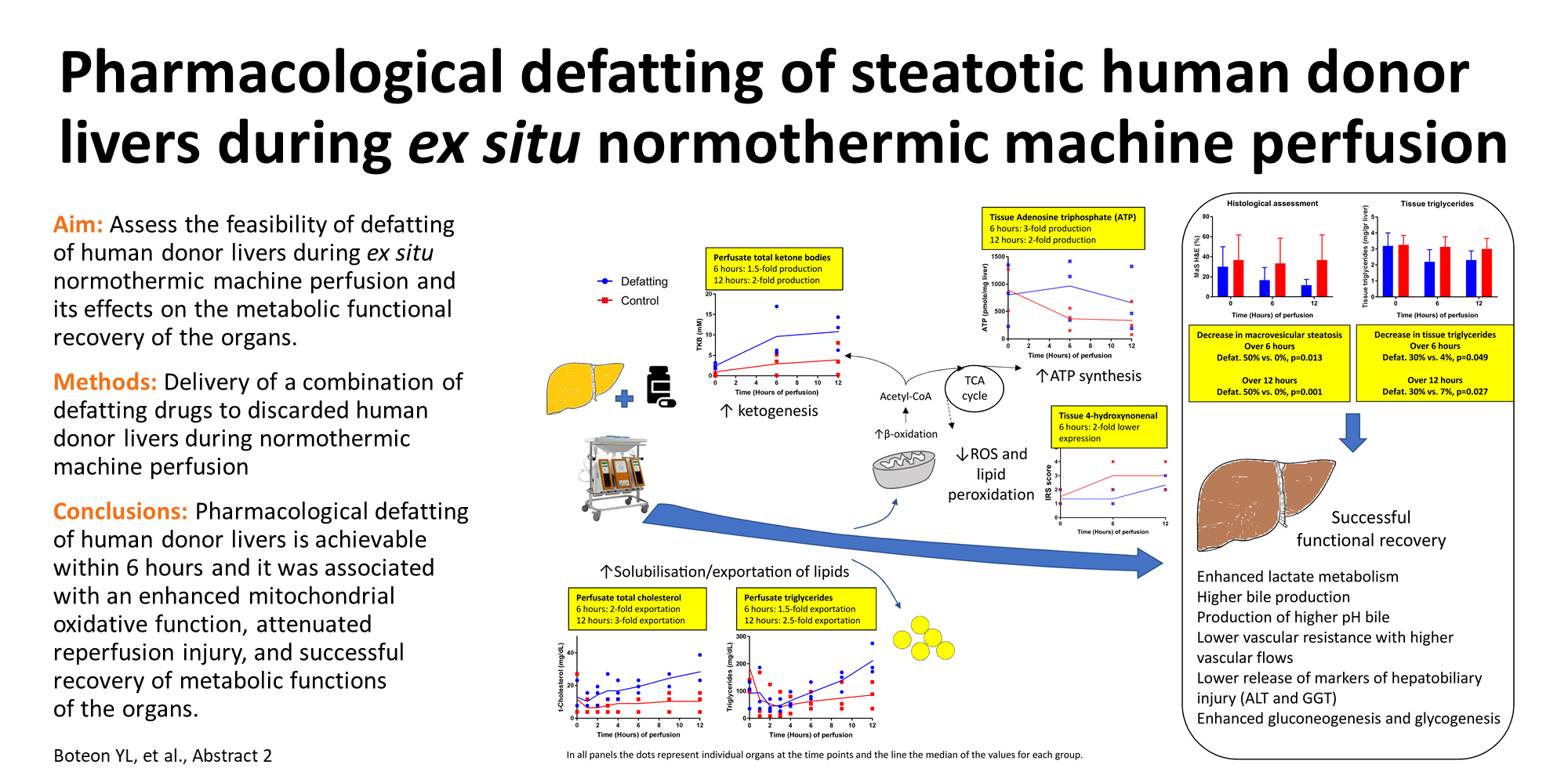 [Speaker Notes: Abstract 2

Pharmacological Defatting of Steatotic Human Donor Livers during Ex Situ Normothermic Machine Perfusion

Mr. Yuri Boteon1,2, Mr. Joseph Attard1,2, Mrs. Amanda Pinter Carvalheiro Da Silva Boteon1, Ms. Lorraine Wallace2, Mr. Richard W Laing2, Dr. Gary Reynolds2, Prof. Stefan G. Hubscher3, Prof. Darius F Mirza1, Mr. Hynek Mergental1, Mr. Ricky Harminder Bhogal2 and Dr. Simon Charles Afford2, (1)Liver Unit, Queen Elizabeth Hospital, University Hospitals Birmingham, (2)Centre for Liver Research, University of Birmingham, (3)Department of Cellular Pathology, University of Birmingham
 
Background: Strategies to increase steatotic donor livers utilisation are required to tackle the mortality on the transplant waiting list. Successful defatting during ex situ normothermic machine perfusion (NMP) has been shown in animal models. We aimed to test the efficacy of pharmacological defatting of whole human donor livers during NMP and assess its effects on recovery of their functional parameters. 

Methods: Ten donor human livers discarded for transplantation because of severe steatosis were randomly allocated to: a defatting group (n=5) that had blood-based perfusate supplemented with defatting drugs or a control group (n=5) that received perfusion fluid with vehicle only. Livers were perfused for up to 24 hours. Tissue biopsies, perfusate and bile were sampled routinely. Steatosis was assessed using tissue homogenate and histological analysis in a blinded fashion by two independent pathologist. Markers for intra-cellular lipid oxidation and solubilisation in the perfusate, tissue oxidative injury, inflammation and biliary function were evaluated by ELISA, immunohistochemistry and in-gel protein detection. 

Results: The two experimental groups were matched for donor type, preservation times and steatosis rates. Each study group included two organs from donors after circulatory death and the median cold ischaemic time was 737 minutes. Defatting treatment reduced tissue triglycerides by 38% and macrovesicular steatosis by 40% over 6 hours of perfusion (p=0.008). This effect was driven by increased solubilisation of triglycerides in the perfusate (p=0.042); and, mitochondrial oxidation as assessed by increased ketogenesis (p=0.008) and adenosine triphosphate synthesis (p=0.010) associated with raised levels of the enzymes involved on intracellular oxidation of fatty acids (ACOX-1, CPT1A and acetyl-CoA synthetase). Concomitantly defatted livers demonstrated enhanced metabolic functional parameters such as urea production (p=0.032), higher vascular flows (p=0.032), lower release of alanine aminotransferase (p=0.049) and higher bile production (p=0.021) with a higher bile-pH (p=0.029). Defatting downregulated the expression of markers for oxidative injury, activation of immune cells (CD-14; CD-11b) and reduced the release of inflammatory cytokines in the perfusate (TNF-α; IL-1β). Finally all defatted livers were deemed transplantable according to our currently viability criteria during NMP.

Conclusion: Within a scenario of clinical organ donation, in which steatotic human donor livers were exposed to periods of cold ischaemic storage, we have shown for the first time that pharmacological defatting of human donor livers during NMP is achievable within 6 hours. Importantly, it was associated with enhanced mitochondrial oxidative function, attenuated reperfusion injury and successful functional recovery of the organs possibly allowing their future clinical utilisation for transplantation.

Disclosures:
Mr. Hynek Mergental – OrganOx: Grant/Research Support;
The following people have nothing to disclose: Mr. Yuri Boteon, Prof. Darius F Mirza]
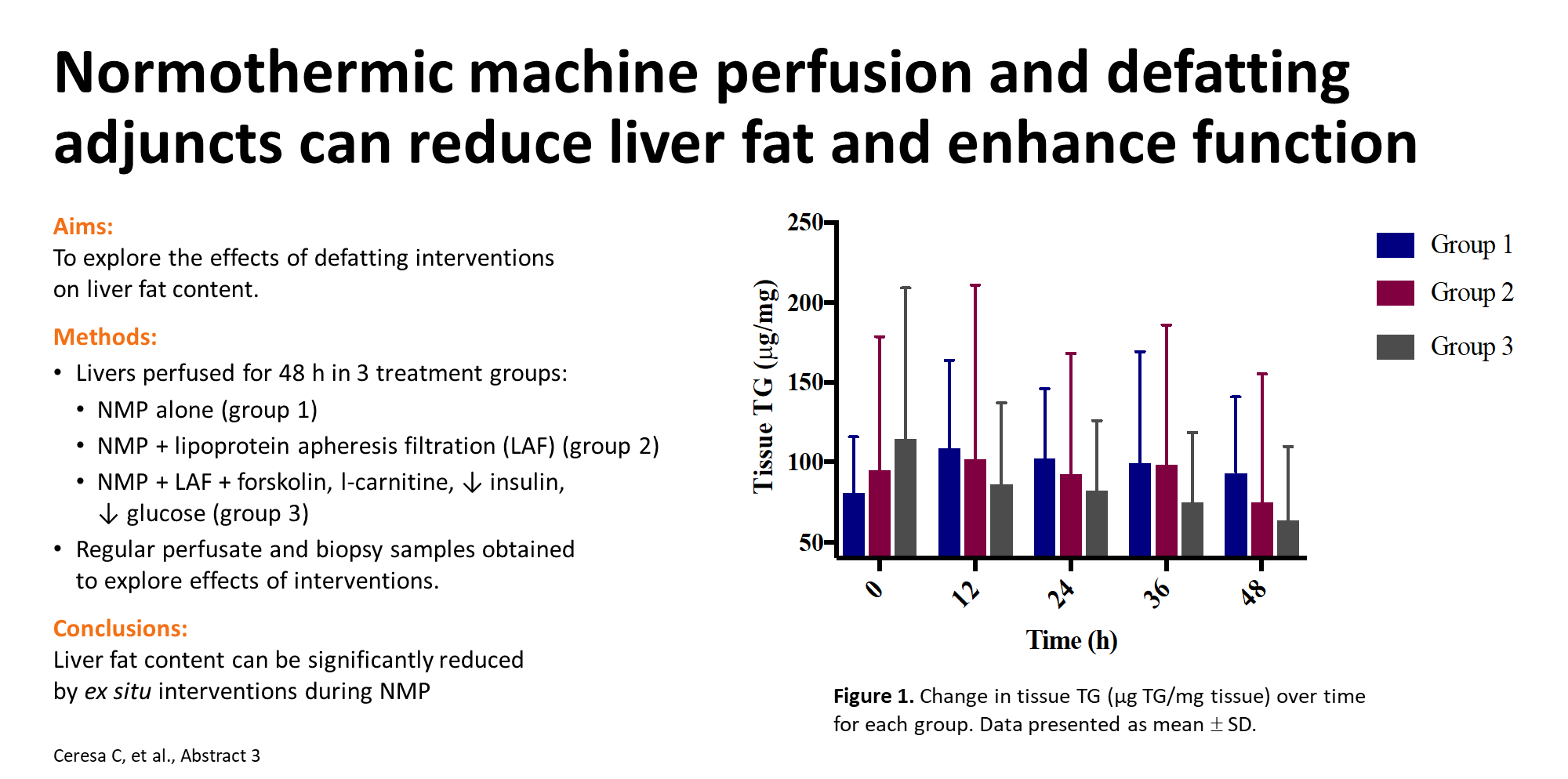 [Speaker Notes: Abstract 3

Exploring the Structural and Functional Effects of Normothermic Machine Perfusion and Defatting Interventions on Human Steatotic Livers

Dr. Carlo Ceresa1,2, Dr. David Nasralla1, Mr. Thomas Cornfield2, Dr. Anne Clark2, Ms. Philippa Hook2, Mr. Liam Young3, Prof. Constantin Coussios4, Prof. Leanne Hodson2 and Prof. Peter J. Friend1, (1)Nuffield Department of Surgical Sciences, University of Oxford, (2)Oxford Centre for Diabetes, Endocrinology and Metabolism, University of Oxford, (3)Oxford Centre for Clinical Magnetic Resonance Research, University of Oxford, (4)Oxford Institute of Biomedical Engineering, University of Oxford
 
Background: Steatotic livers derive poor outcomes when transplanted and as a result, a large number are discarded. With the global obesity epidemic, an increasing proportion of steatotic livers in the donor pool is inevitable and identifying methods to salvage these livers for transplantation is of great importance. Normothermic machine perfusion (NMP) maintains the liver in a fully functioning state, ex situ, providing oxygen and nutrition at 37o C. This allows functional liver assessment and provides the potential for therapeutic interventions to optimise the graft. The aim of this study is to explore the impact of NMP and defatting adjuncts on human steatotic livers, thereby providing an insight into how these grafts could be enhanced to enable their successful transplantation. 

Methods: Sixteen human livers declined for transplantation due to steatosis were perfused on a normothermic, oxygenated, blood-based circuit for 48 hrs. Livers were divided into 3 groups: NMP alone (group 1, n=6), NMP + lipid apheresis filtration (group 2, n=5) and NMP + lipid apheresis filtration + defatting agents (group 3, n=5). In order to establish the potential of NMP +/- defatting adjuncts, regular perfusate sampling was performed for functional assessment and biochemical analysis of lipid metabolites and biopsies were obtained for histological and biochemical lipid quantification. 

Results: Donor demographics were similar between the 3 groups, as were the pre-perfusion total macrovesicular steatosis levels (p=0.84). All livers demonstrated similar patterns of metabolic and synthetic function, ensuring valid comparisons of fat metabolism based on the interventions. The addition of a lipid apheresis filter to the NMP circuit (group 2), resulted in a significant reduction in circulating triglycerides by 48 hrs compared to NMP alone (group 1) (1894 µmol/L vs 4676 µmol/L, respectively; p=0.02) and this difference was maintained in group 3 vs group 1 (p=0.02). Groups 2 and 3 also demonstrated a significant reduction in perfusate total cholesterol compared to group 1 (2.1 mmol/L (group 2) and 3 mmol/L (group 3) vs 4.6 mmol/L (group 1), p=0.04). The addition of defatting agents in group 3 resulted in an increase in median fatty acid oxidation compared to group 1 as measured by 3-hydroxybutyrate (4526 µmol/L vs 2051 µmol/L, respectively; p=0.4). A mean reduction in the tissue triglyceride level by 41.84±16.36 µg/mg at 48 hrs was observed only in group 3 and this was significant compared to both groups 1 (increase of 12.83±11.83 µg/mg) (p=0.01) and 2 (increase 10.63±2.98 µg/mg) (p=0.005). 

Conclusion: We demonstrate the normothermic preservation of steatotic human livers for 48 hrs and show altered lipid structure and metabolism with ex-situ interventions. This may result in the successful transplantation of steatotic livers and provides a much-needed insight into liver fat metabolism and pathways with may be manipulated during the defatting process.

Disclosures:
Dr. Carlo Ceresa – OrganOx Ltd.: Speaking and Teaching;
The following people have nothing to disclose: Dr. David Nasralla]
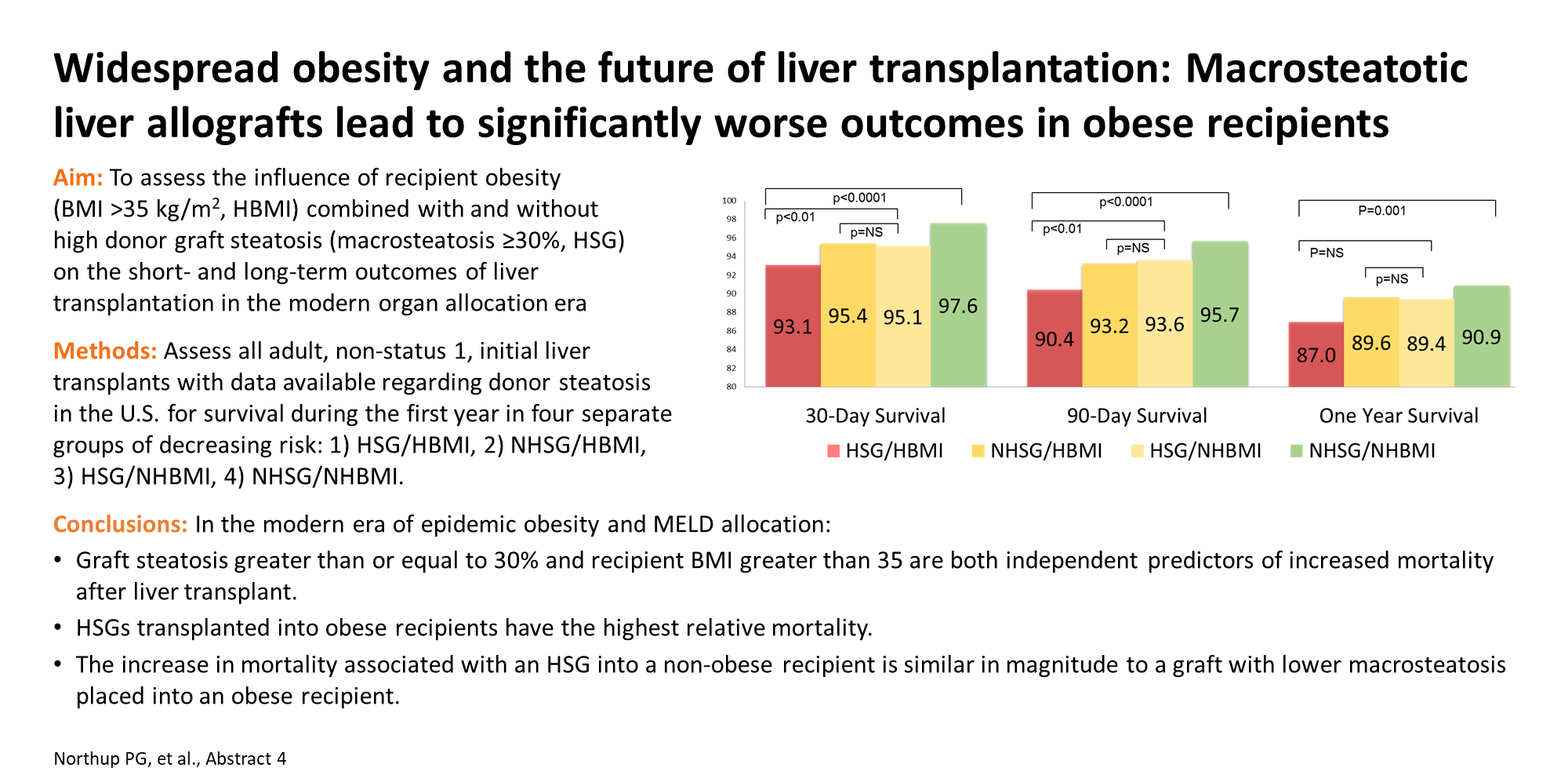 [Speaker Notes: Abstract 4

Widespread Obesity and the Future of Liver Transplantation: Macrosteatotic Liver Allografts Lead to Significantly Worse Outcomes in Obese Recipients

Dr. Patrick Grant Northup1, Dr. Nicolas M. Intagliata1, Dr. Jessica Davis1, Dr. Curtis K. Argo1 and Dr. Shawn J. Pelletier2, (1)Gastroenterology and Hepatology, University of Virginia, (2)Surgery and Transplantation, University of Virginia
 
Background: The obesity epidemic has changed both liver donor and recipient characteristics. Established data on the safety of high macrosteatosis grafts (HSGs) and on the obese recipient are based on historical data when hepatitis C was the predominant liver disease. With the growth of non-alcoholic steatohepatitis (NASH), this data may be less pertinent. Our aim is to evaluate the outcomes of HSGs in the modern liver transplant recipient population. 

Methods: 23,504 liver donors and recipients that underwent graft biopsy prior to successful transplantation were analyzed. An HSG was defined as graft macrosteatosis greater than or equal to 30% on biopsy. Recipient obesity was defined as BMI (adjusted for ascites volume) greater than 35 (HBMI). Raw and adjusted recipient liver transplant survival at 30, 90, and 365 days was evaluated and compared between four cohorts: 1) HSG in HBMI recipient, 2) Normal graft in HBMI recipient, 3) HSG in normal BMI recipient, 4) Normal graft in normal BMI recipient. 

Results: 2675 recipients with HBMI were successfully transplanted and 2002 liver transplants with HSGs were used during the study time frame. There were no clinical differences between cohorts 1 through 4 in age, MELD, serum sodium at transplant, or time spent on the waiting list. Cohort 1 (HSG and HBMI) received modestly lower risk grafts, other than steatosis level, compared to the rest of the cohorts (donor risk index 1.827 vs 1.909, p=0.002). After adjustment for recipient age, additional donor risk factors, recipient disease etiology and MELD at transplant, recipient HBMI remained an independent predictor of post-transplant mortality at 30 days (HR 1.78, 95% CI 1.47-2.16, p<0.0001) and persisted at 365 days (1.18, 1.04-1.34, p=0.009). In this model, donor HSG was the strongest independent predictor of mortality at 30 days (HR 2.05, 1.66-2.53, p<0.0001) and that effect was diminished but persistent at 365 days (1.27, 1.10-1.46, p=0.001). Mortality at all time points after transplant was the highest in cohort 1 (HSG and HMBI): 30 days 6.90%, 90 days 9.58%, and 365 days 13.03%. Mortality was the lowest in cohort 4 (normal graft and lower BMI). Cohorts 2 and 3 showed intermediate mortality rates at all time points and were similar in magnitude (see figure 1). 

Conclusion: When accounting for graft steatosis as a risk factor, recipient BMI greater than 35 and graft steatosis greater than 30% are both significant independent predictors of mortality after liver transplant. HSGs transplanted into obese recipients have the highest mortality. The increase in mortality associated with an HSG into a non-obese recipient is similar in magnitude to a graft with lower macrosteatosis placed into an obese recipient. Obesity in both transplant recipients and liver donors has altered previously established high risk donor and recipient criteria. Caution should be used in allocation of high macrosteatosis donor livers, especially in the obese recipient population. 

Disclosures:
The following people have nothing to disclose: Dr. Patrick Grant Northup, Dr. Jessica Davis, Dr. Curtis K. Argo, Dr. Shawn J. Pelletier]
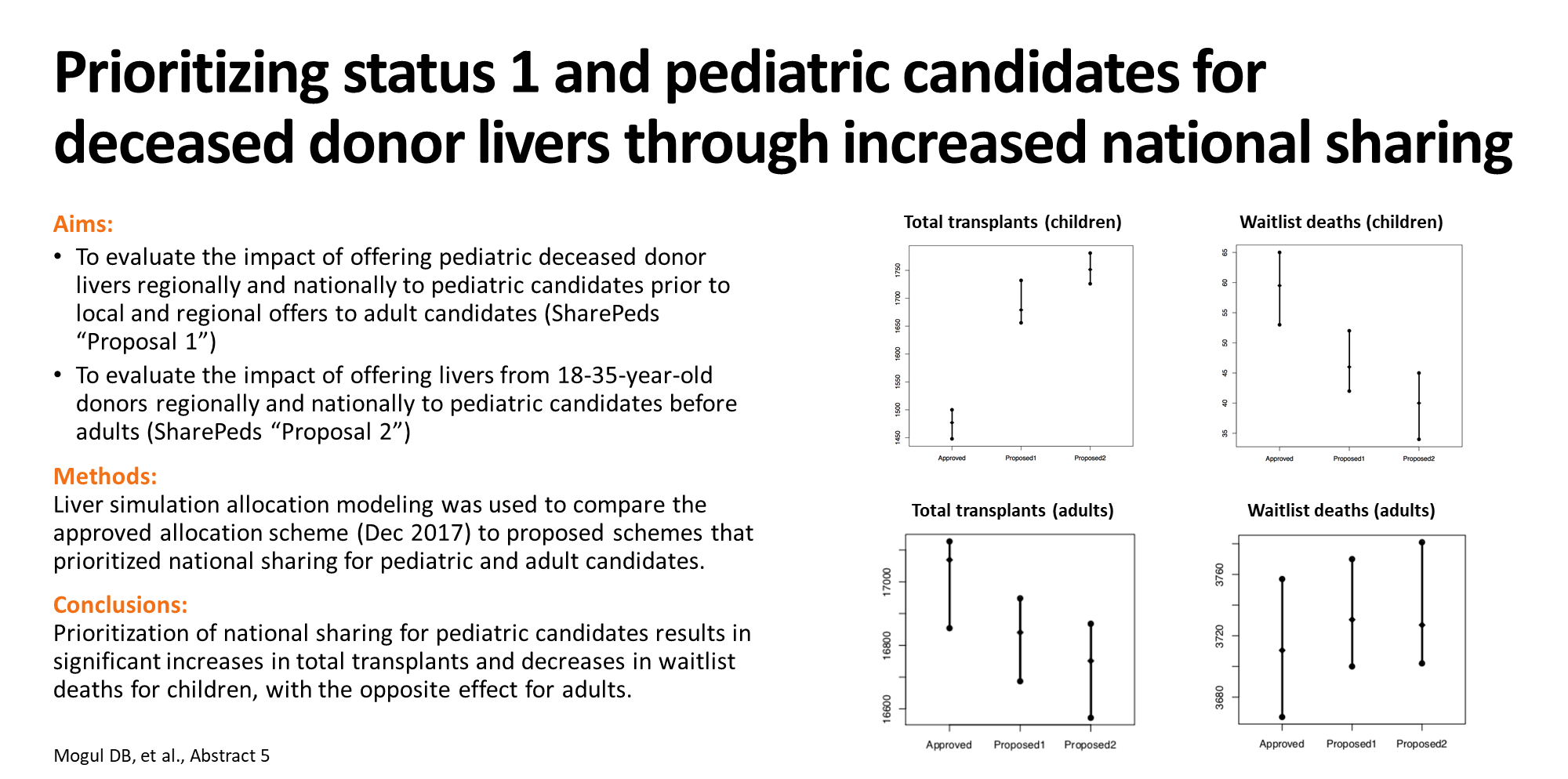 [Speaker Notes: Abstract 5

Prioritizing Status 1 and Pediatric Candidates for Pediatric Deceased Donor Livers through Increased National Sharing

Dr. Douglas Mogul1, Dr. Emily J. Rothbaum Perito2, Dr. Evelyn K. Hsu3, Dr. George V. Mazariegos4, Dr. Douglas Vanderwerken5 and Dr. Sommer Gentry5, (1)Johns Hopkins University, (2)University of California, San Francisco, (3)Seattle Children's Hospital, (4)Hillman Center for Pediatric Transplantation, Children’s Hospital of Pittsburgh of UPMC, (5)Mathematics, United States Naval Academy
 
Background: The National Organ Transplant Act requires equitable allocation of deceased donor organs, with additional consideration of the specific needs of children. However, 45% of pediatric waitlist deaths occur in children that never receive a liver offer, and 45% of pediatric deceased donor livers are transplanted into adults. We hypothesized that broader national sharing of pediatric donor organs would decrease waitlist deaths and increase transplants for pediatric candidates with minimal impact on the total population. 

Methods: We applied Scientific Registry of Transplant Recipients data (7/1/2013-6/30/2016) towards the Liver Simulated Allocation Model (LSAM) to study the impact of offering pediatric deceased donor livers (<18 yo) nationally to Status 1A and 1B candidates, then to children (<12 yo) and then to adolescents (12-17 yo) listed by PELD/MELD, before offering them to adults with MELD ≥15 in the OPO’s DSA or region. Outcomes examined were median (min:max) number of waitlist deaths, waitlist removals, total transplants, and post-transplant deaths over 10 LSAM replications. Results were compared to the current scheme using a 2-sample t-test. 

Results: For children and adolescents, increased national sharing significantly reduced median waitlist deaths/removals and increased median transplants. Although adults overall had increased median waitlist deaths/removals and decreased median transplants under the proposed scheme, status 1A adults had reduced median waitlist deaths and increased median transplants. The total number (pediatric plus adult) of transplants (p=0.8) and waitlist deaths plus removals (p=0.6) were similar in the proposed vs current scheme. The percentage of deaths after transplant did not change for any group. 

Conclusion: Under the proposed scheme, increased national sharing of pediatric deceased donor livers would reduce waitlist mortality for all pediatric candidates and adult status 1a candidates without changing total transplants or total deaths/removals. This proposed scheme would help address current disparities in access to liver offers for pediatric candidates and is more consistent with federally-mandated requirements for organ allocation.

Disclosures:
Dr. Emily J. Rothbaum Perito – Gilead: Grant/Research Support; Shire Pharmaceuticals: Grant/Research Support;
Dr. Evelyn K. Hsu – AbbVie: Grant/Research Support;]
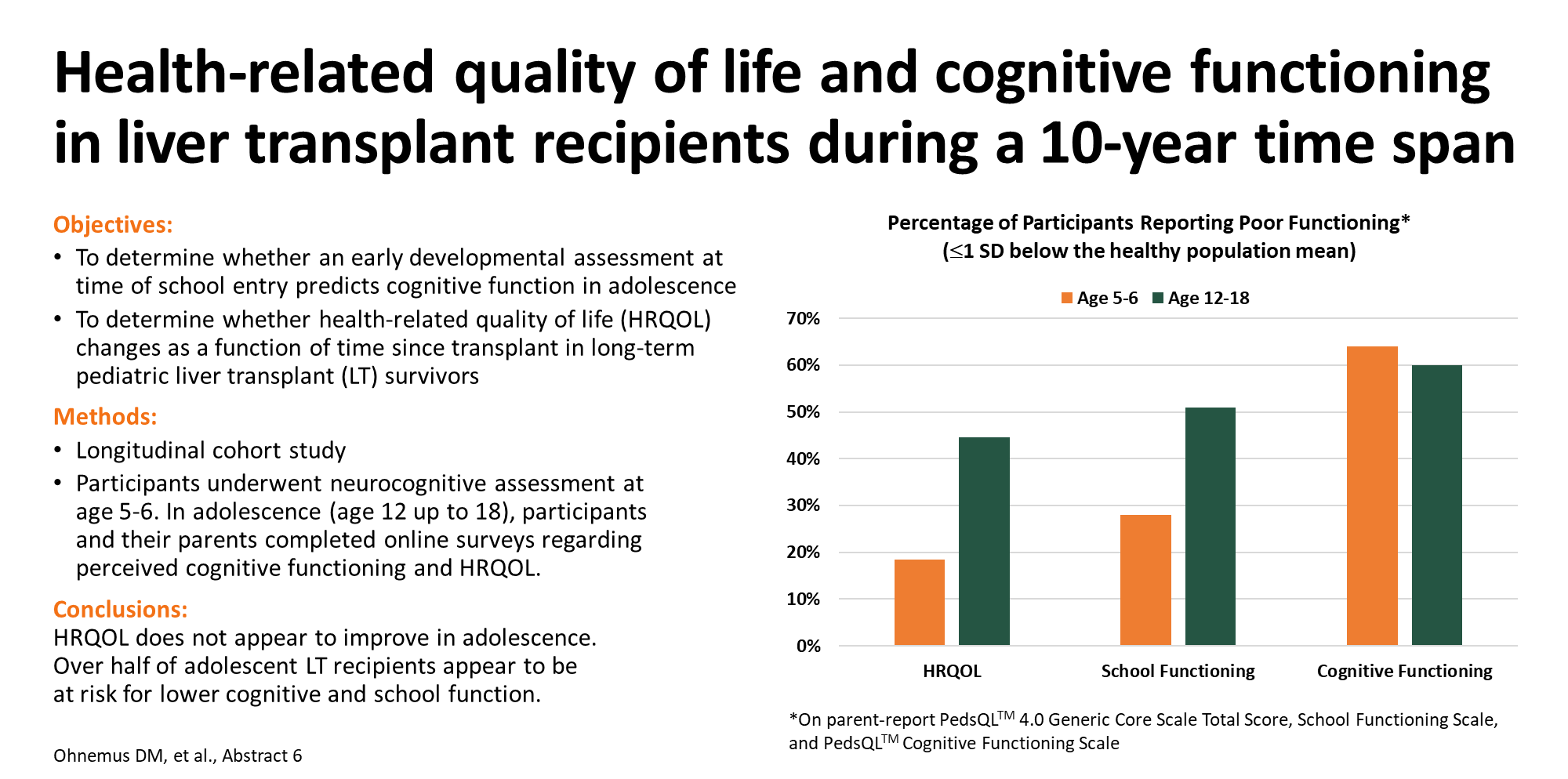 [Speaker Notes: Abstract 6

A Longitudinal Cohort Study on Health Related Quality of Life and Cognitive Functioning in Pediatric Liver Transplant Recipients during a 10 Year Time Span

Daniella Ohnemus1, Katie Neighbors2, Robert S Venick3, Dr. John C. Bucuvalas4, Dr. Shikha Sundaram5, Dr. Vicky Lee Ng6, Walter Andrews7, Dr. Yumirle Padron Turmelle8, Dr. George V. Mazariegos9, Lisa Sorensen10, Dr. Estella M. Alonso2 and Studies of Pediatric Liver Transplantation, (1)Northwestern University Feinberg School of Medicine, (2)Pediatrics, Ann & Robert H. Lurie Children's Hospital of Chicago, (3)Gastroenterology, Hepatology & Nutrition, Mattel Children's Hospital University of California, (4)Icahn School of Medicine at Mt Sinai, (5)Children's Hospital Colorado, (6)Transplant and Regenerative Medicine Centre, Hospital for Sick Children, (7)Pediatric Surgery, Children's Mercy Hospital, (8)Pediatrics, Washington University, (9)Hillman Center for Pediatric Transplantation, Children’s Hospital of Pittsburgh of UPMC, (10)Child & Adolescent Psychiatry, Ann & Robert H. Lurie Children’s Hospital of Chicago
 
Background: We conducted a multi-center study to examine the change in health related quality of life (HRQOL) and cognitive functioning from early childhood to adolescence in pediatric liver transplant (LT) recipients. 

Methods: Patients were recruited from 8 centers in the U.S. and Canada through the Studies of Pediatric Liver Transplant consortium. Seventy-nine participants, ages 11 to 18 years, previously tested as 5-6-year-olds in the Functional Outcomes Group (FOG) study were identified as surviving their most recent LT by at least 2 years and in stable medical follow-up at their transplant center. The PedsQLTM 4.0 Generic Core and Cognitive Function scales were distributed to parents and patients electronically through the REDCap survey interface. Data were analyzed using paired t-tests and ANOVAs to detect changes in HRQOL and cognitive functioning. Higher scores reflect better function.

Results: Of the 69 patients contacted by phone, 65 parents and 61 children completed surveys (response rates 94% and 88%, respectively). The mean age of participants at survey was 15.9 years (SD=1.21), 55% were female, 34% were non-white and 62% of primary caregivers had a college degree. Median age at LT was 1.13 years (IQR 0.67-2.06). Two adolescents were listed for re-transplant. The majority of LT recipients (86%) had not been hospitalized in the last 12 months. According to parents, adolescents had significantly worse HRQOL and cognitive functioning compared to healthy children in nearly all domains except physical health (table 1). Adolescents, however, reported their HRQOL as similar to healthy children in all domains except for school and cognitive functioning (p=0.0005 and 0.0002, respectively). Participants showed no improvement in HRQOL or cognitive functioning over time. School functioning significantly declined from testing completed at childhood (75.7±17.55) to adolescence (66.42±22.02; p=0.007). At adolescence, 45% of parent-proxies and 25% of children reported “poor” overall HRQOL (defined as more than 1 SD below the healthy mean). For school and cognitive functioning, 60% and 51% of parents reported “poor” functioning, respectively. 

Conclusion: This study is the first to explore HRQOL and cognitive function over a 10-year span in pediatric LT recipients. HRQOL does not appear to improve in adolescence. In fact, deficits seem to persist and school functioning appears to worsen over time. Over half of adolescent LT recipients appear to be at risk for lower cognitive and school function based on parent-reports.

Disclosures:
The following people have nothing to disclose: Daniella Ohnemus, Katie Neighbors, Dr. Shikha Sundaram, Dr. Vicky Lee Ng, Dr. Yumirle Padron Turmelle, Lisa Sorensen]
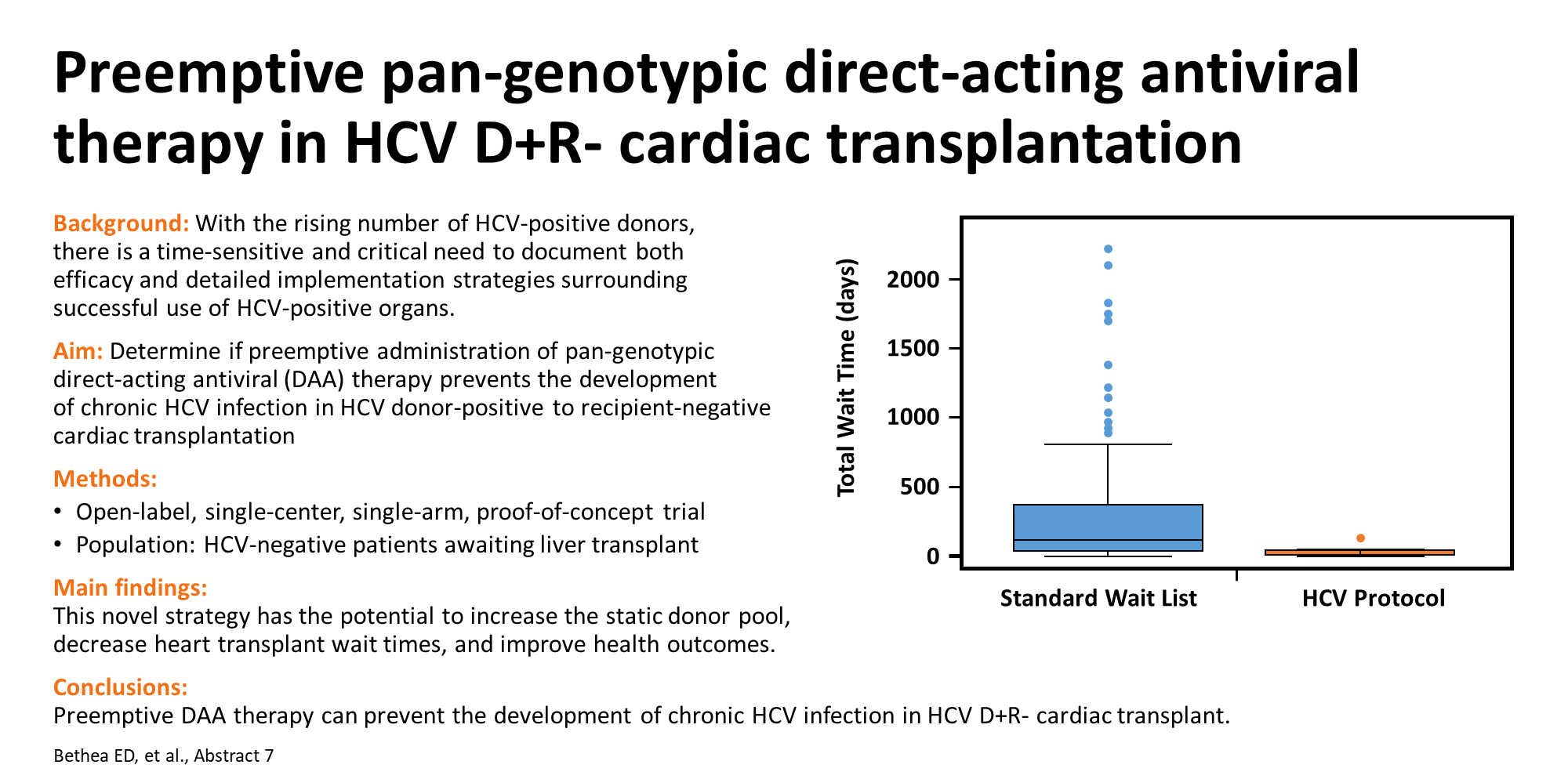 [Speaker Notes: Abstract 7

Preemptive Pan-Genotypic Direct Acting Antiviral Therapy in Donor HCV-Positive to Recipient HCV-Negative Cardiac Transplantation

Dr. Emily Bethea1,2,3, Dr. Gregory Lewis3,4, Kerry Gaj4, Jenna Gustafson1, Amanda Dugal5, Dr. David D'Alessandro6 and Dr. Raymond T. Chung3,7, (1)Liver Center and Gastrointestinal Division, Massachusetts General Hospital, (2)Massachusetts General Hospital Institute for Technology Assessment, (3)Harvard Medical School, (4)Division of Cardiology, Massachusetts General Hospital, (5)Partners Healthcare Pharmacy, Massachusetts General Hospital, (6)Division of Cardiothoracic Surgery, Massachusetts General Hospital, (7)Liver Center and Gastrointestinal Division, Massachusetts General Hospital and Harvard Medical School
 
Background: Donor heart availability continues to limit the number of cardiac transplants performed in the United States. While heart failure prevalence continues to rapidly rise, the number of annual transplants has remained unchanged over the last decade. In Region 1, there were 262 patients awaiting heart transplant and a total of 97 cardiac transplants performed in 2016. During the same one-year-period there were 41 HCV-positive hearts that met standard criteria for cardiac donation that were discarded based on HCV status. These HCV-infected hearts are an underutilized resource. Our aim was to determine if preemptive administration of pan-genotypic direct-acting antiviral therapy could be used to prevent the development of chronic HCV infection in HCV-negative cardiac transplant recipients receiving HCV-infected donor hearts. 

Methods:In this single center proof of concept trial 25 patients were enrolled and their status on the cardiac transplantation waitlist updated to reflect a willingness to accept an HCV-positive donor heart. If an enrolled patient received an offer for an HCV nucleic acid testing (NAT)-positive donor heart, they were started on preemptive glecaprevir-pibrentasvir (GP) therapy and administered their first treatment dose prior to transport to the operating room. Each patient then completed an 8-week course of GP therapy post-transplant. HCV viral load monitoring was performed during treatment and following therapy completion to ensure both adequate viral suppression and achievement of sustained virologic response. 

Results: Eight patients have undergone transplant with an HCV-positive donor heart. One underwent a simultaneous heart-kidney transplant. Four of these heart transplants were performed on long-term inpatients with immediate life-threatening conditions. All patients achieved viral suppression with undetectable or nonquantifiable HCV RNA by day 7 following transplant. There have been no treatment failures to date, and all HCV viral load checks following hospital discharge have remained negative. No adverse drug reactions or interactions have necessitated a lapse or cessation of therapy. Preliminary analysis indicates a decrease in time to transplant in patients willing to accept an HCV-positive heart, and post-transplant outcomes have been excellent in this small cohort of patients. 

Conclusion:Preemptive administration of pan-genotypic direct-acting antiviral therapy results in rapid viral suppression and the prevention of chronic HCV infection in HCV-negative cardiac transplant recipients receiving HCV-infected donor hearts. With the rising HCV incidence and growing number of HCV-positive donors, there is a time sensitive and critical need to document both efficacy and detailed logistics surrounding successful use of HCV-positive organs. This strategy has the potential to decrease heart transplant wait times and improve post-transplant outcomes.

Disclosures:
The following people have nothing to disclose: Dr. Emily Bethea, Kerry Gaj, Jenna Gustafson, Amanda Dugal]
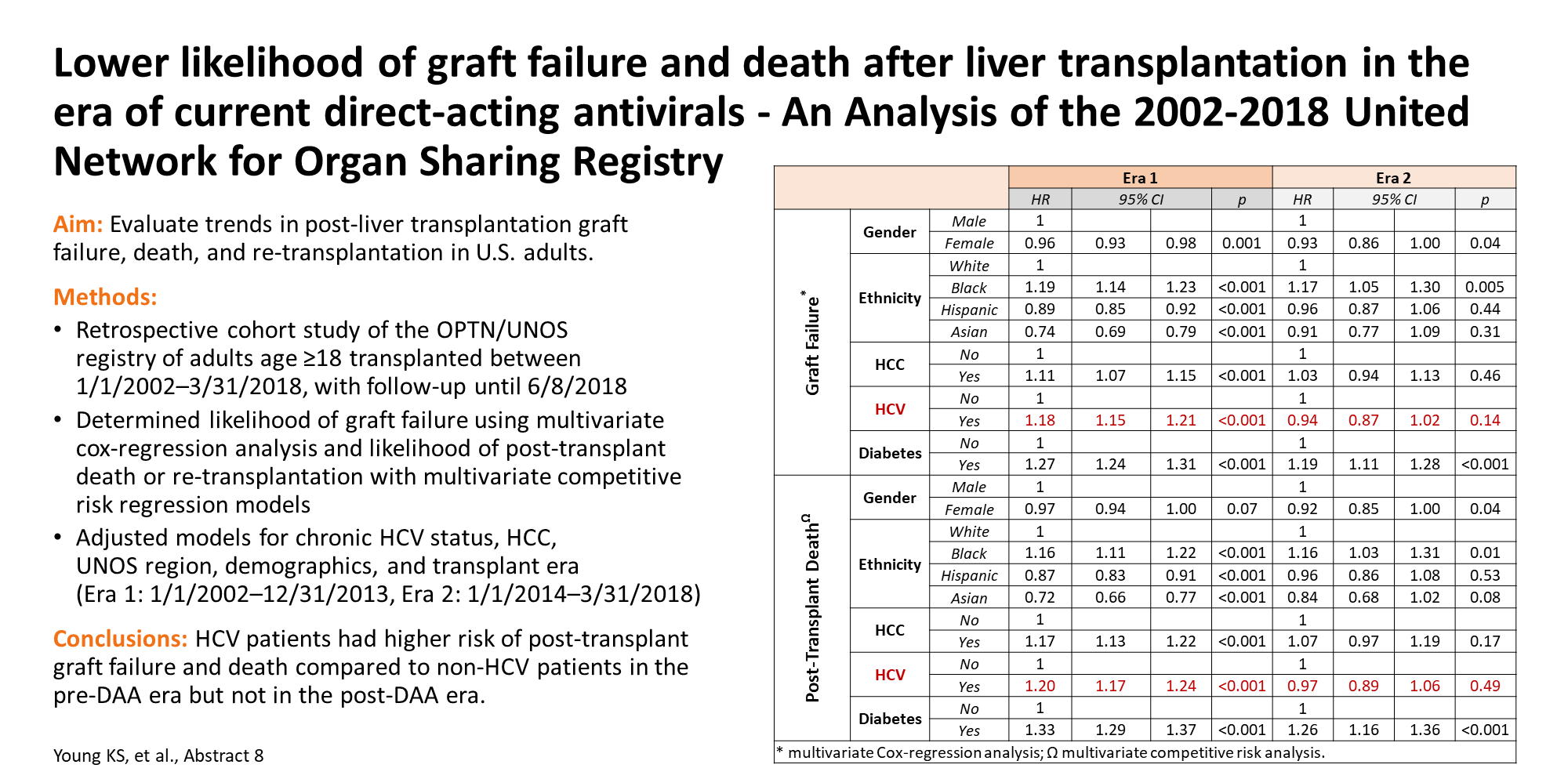 [Speaker Notes: Abstract 8

Lower Likelihood of Graft Failure and Death after Liver Transplantation in the Era of Current Direct Acting Antivirals: An Analysis of the 2002-2016 United Network for Organ Sharing Registry

Dr. Kellie Young1, Dr. Benny Liu2, Dr. Taft Bhuket2 and Dr. Robert J. Wong3, (1)University of California, San Francisco, (2)Highland Hospital, (3)Division of Gastroenterology and Hepatology, Alameda Health System, Highland Hospital, Oakland, CA
 
Background: Improved treatment of chronic hepatitis C virus (HCV) in the current era of direct-acting antivirals (DAAs) is expected to translate into improved outcomes following liver transplantation (LT). We aim to evaluate trends in post-LT graft failure, death, and need for re-transplantation (re-LT) before and after the availability of DAAs in the U.S. 

Methods: We evaluated U.S. adults who underwent LT from 1/1/2002-12/31/2016 using the United Network for Organ Sharing registry stratified by pre-DAA (1/1/2002-12/31/2013) vs post-DAA (1/1/2014-12/31/2016) and HCV vs non-HCV. Likelihood of graft failure was evaluated with Cox regression models. Likelihood of death and re-LT were evaluated with competing risk models. Models were adjusted for age, sex, race, DAA era, HCV, body mass index, diabetes, MELD, hepatocellular carcinoma, and UNOS region. 

Results: Among 87,833 patients undergoing LT (12.7% had HCV, 77.2% in the pre-DAA and 22.8% in the post-DAA period), 31.6% of patients experienced graft failure, 26.7% died during the study period, and 4.8% were re-LT. Compared to patients in the pre-DAA era, those undergoing LT in the post-DAA era had lower likelihood of graft failure (1-year graft survival: 88.8% vs 84.6%; HR 0.73, 95% CI 0.70-0.76, p <0.001). When stratified by HCV status, while HCV patients had higher likelihood of graft failure compared to non-HCV patients in the pre-DAA era (HR 1.18, 95% CI 1.13-1.24, p<0.001), graft survival significantly improved for HCV patients in the post-DAA era such that no significant difference in graft survival was observed between HCV vs non-HCV patients in the post-DAA era. Similar trends were observed when evaluating overall patient survival; while HCV patients had higher likelihood of post-LT death in the pre-DAA era compared to non-HCV patients (HR 1.22, 95% CI 1.16-1.29, p<0.001), this disparately higher risk of post-LT death in HCV patients was no longer seen in the post-DAA era. While patients in the post-DAA period were less likely to need re-LT compared to the pre-DAA era (HR 0.68, 95% CI 0.62-0.76, p<0.001), no significant differences in need for re-LT were seen between HCV and non-HCV patients in both the pre-DAA and post-DAA eras. 

Conclusion: While HCV patients had higher risk of post-LT graft failure and overall death compared to non-HCV patients in the pre-DAA era, the disparity disappeared in the post-DAA era, reflecting the impact of DAAs on improving post-LT outcomes among HCV patients. 

Disclosures:
Dr. Robert J. Wong – Gilead: Advisory Committee or Review Panel; Gilead: Consulting; Gilead: Grant/Research Support; Gilead: Speaking and Teaching; Bayer: Speaking and Teaching; Salix: Speaking and Teaching; AbbVie: Grant/Research Support;
The following people have nothing to disclose: Dr. Kellie Young, Dr. Benny Liu]
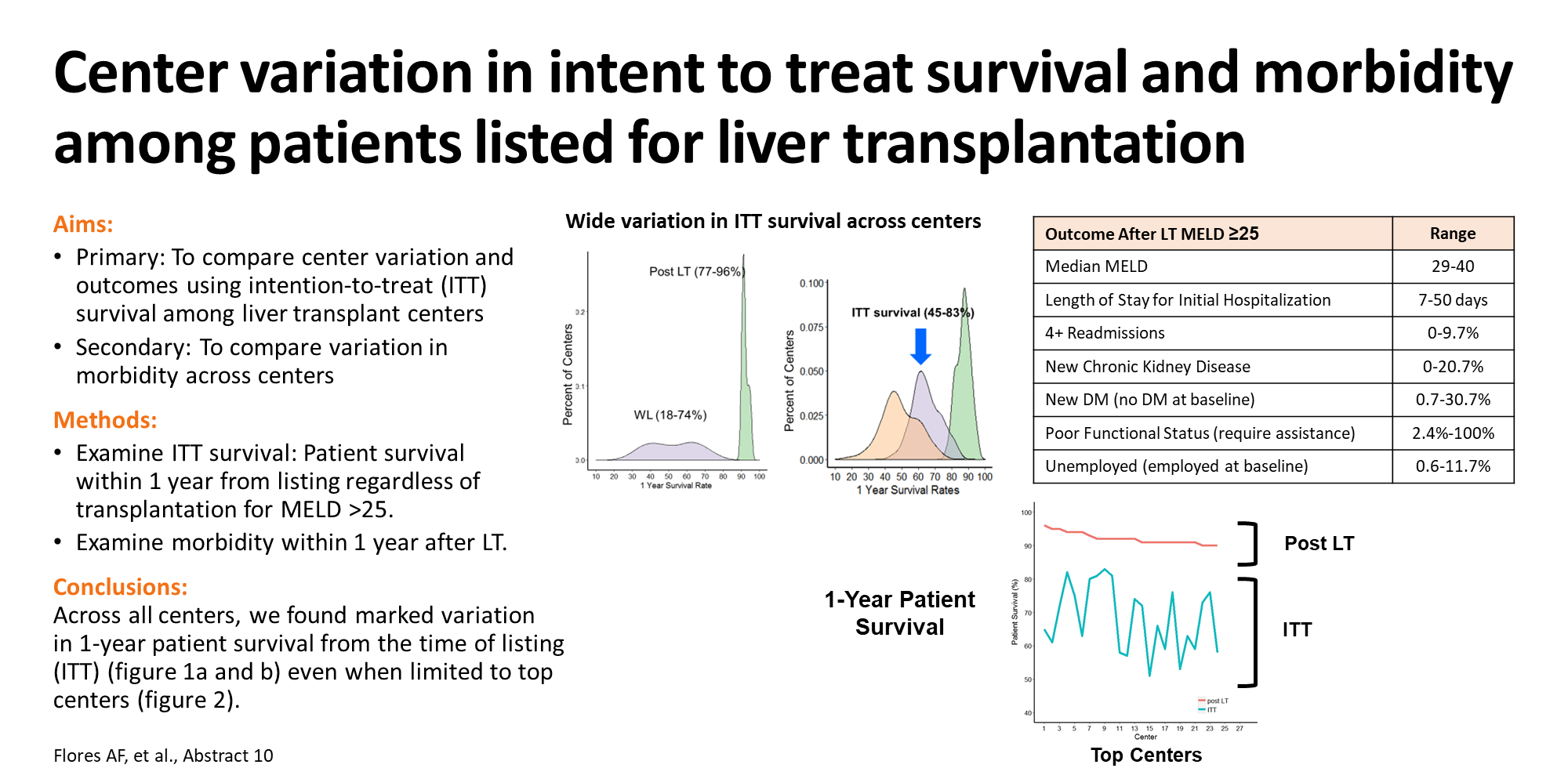 [Speaker Notes: Abstract 10

Wide Variation in Mortality from Listing for Liver Transplantation across Transplant Centers By Intent to Treat Analysis

Dr. Avegail Flores1, Ms. Giovanna Saracino2, Dr. Ranjeeta R. Bahirwani3, Dr. Gregory McKenna3, Dr. Giuliano Testa3, Dr. Goran Klintmalm2, Dr. James F. Trotter2 and Dr. Sumeet K. Asrani3, (1)Gastroenterology, Washington University in Saint Louis, (2)Baylor Simmons Transplant Institute, (3)Baylor University Medical Center
 
Background: Centers are often judged on survival after liver transplantation (LT), however risk incurred on the waitlist is not considered. From a patient perspective, death matters regardless of before or after transplant. We examined patient survival from time of listing for LT between centers. 

Methods: We examined all LT centers (blinded to center ID) between 2010-2015. We examined 1-year waitlist (WL) survival and post LT survival. Intent to treat (ITT) survival was patient death within 1 year from time of listing stratified by MELD score. Mixed effects/frailty models were used to assess center variation.

Results: Between 2010-15, there was wide center variation in outcomes for MELD ≥25 at listing. Though variation in median 1 yr post LT survival was small, 87% (IQR 84-90%), 1 yr WL survival was 48% (IQR 43-58%) and 1 yr ITT survival was 64% (59-71) across all centers. (figure 1) Even when limited to “top performing centers” , there was wider variation in 1 yr ITT survival as compared to 1 yr post LT survival (figure 2) ITT survival was predominantly driven by WL survival for most centers. Similar findings were seen when expanding to (1) all MELD (2) all centers or (3) years 2002-2015. There was weak correlation of ITT survival with median MELD score and median wait time at the center. In mixed effects model, transplant center of listing (p<0.01) was a significant predictor of ITT survival even after adjusting for age >60 yrs (HR 1.5, 95% CI 1.4-1.6), female gender (HR 1.1, 95% CI 1.1 -1.2) , MELD at listing (HR 1.06, 95% CI 1.06-1.07), diagnoses (NASH HR 1.2, 95% CI 1.1-1.3), ventilator status (HR 2.1, 95% CI 2-2.4), MELD exception (HR 1, 0.9-1.1) and post Share 35 era (HR 0.9, 95% CI 0.9-0.99). 

Conclusion: There is wide variation in waitlist and ITT survival across transplant centers. Measuring outcomes from time of listing may help adjudicate center performance and more accurately assess comprehensive patient care beyond current metrics.

Disclosures:
The following people have nothing to disclose: Dr. Avegail Flores, Dr. Ranjeeta R. Bahirwani, Dr. Giuliano Testa]
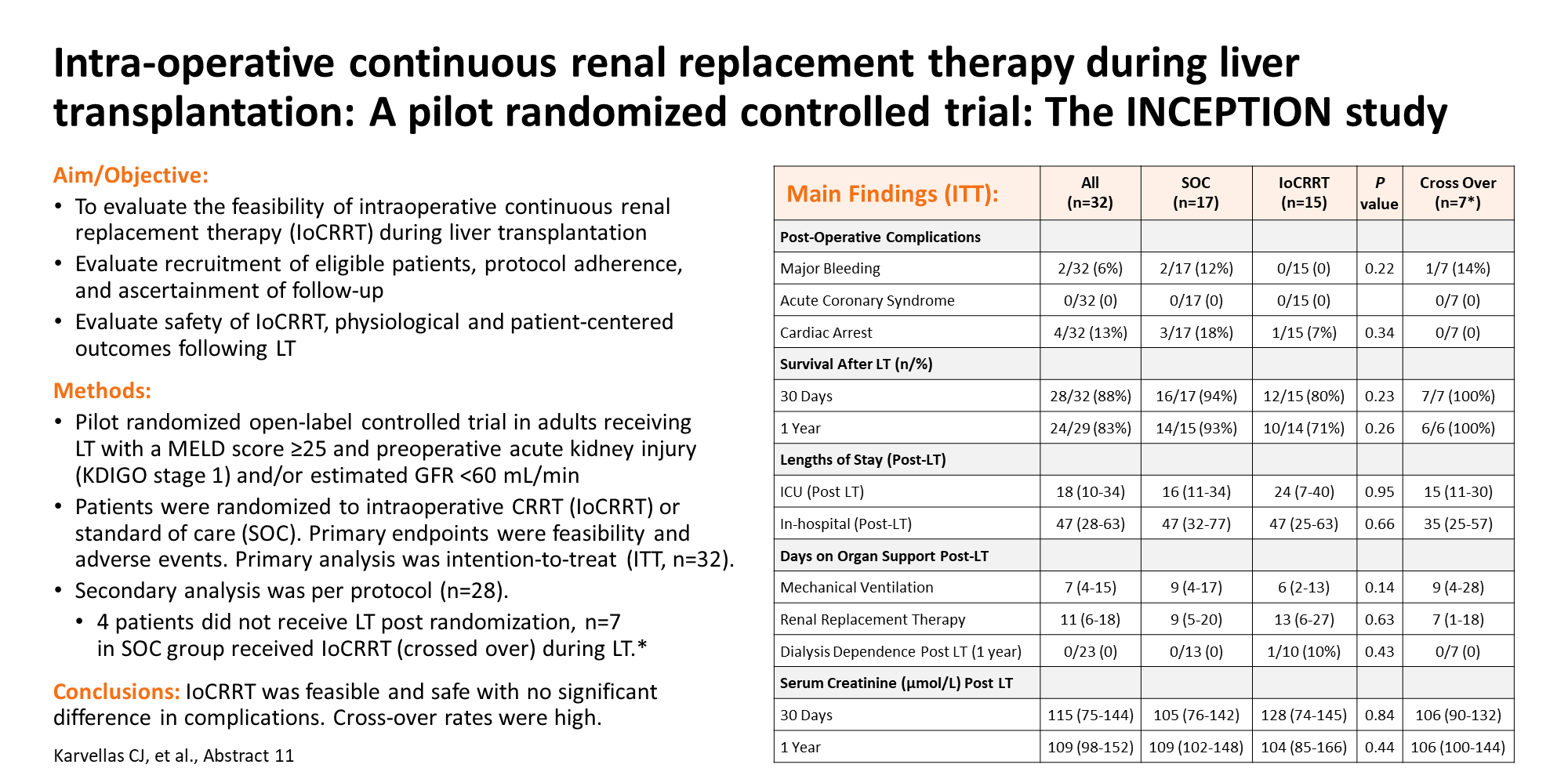 [Speaker Notes: Abstract 11

A Pilot Randomized Controlled Trial of Intra-Operative Continuous Renal Replacement Therapy during Liver Transplantation: The Inception Study

Dr. Constantine J. Karvellas1,2, Ms. Samantha Taylor1, Dr. Timur Özelsel3, Dr. Edward Bishop3, Dr. Dominic Cave1, Dr. David Bigam4 and Dr. Sean M Bagshaw1, (1)Critical Care Medicine, University of Alberta, (2)Hepatology, University of Alberta, (3)Anaesthesia and Pain Medicine, University of Alberta, (4)Surgery, University of Alberta
 
Background: Liver transplant (LT) in patients with renal dysfunction presents intraoperative challenges and portends postoperative morbidity. Continuous renal replacement therapy (CRRT) is increasingly used for intraoperative support; however, there is a paucity of data to support this practice. 

Methods: Pilot randomized open-label controlled trial in adults receiving cadaveric LT with a Modification of End-Stage Liver Disease (MELD) score ≥25 and preoperative acute kidney injury (KDIGO stage 1) and/or estimated glomerular filtration rate <60 mL/min/1.73 m2. Patients were randomized to intraoperative CRRT (IoCRRT) or standard of care. Primary endpoints were feasibility and adverse events. Secondary endpoints were changes in intraoperative fluid balance and hospital mortality. Primary analysis was intention-to-treat (n=32) and secondary analysis was per protocol (n=28). 

Results: Sixty patients were enrolled, 32 (53%) were randomized (15 to IoCRRT; 17 to control). Mean (SD) was age 49 (13) years, MELD was 36 (8), 81% (n=26) had cirrhosis; 69% (n=22) received preoperative RRT; and 66% (n=21) were transplanted from ICU. Four patients (n=2, IoCRRT, n=2 SOC) did not receive LT post randomization in the OR. Seven (41%) allocated to control crossed over intraoperatively to IoCRRT (high central venous pressure [n=4]; abdominal distension [n=1]; massive transfusion [n=1]; hyperkalemia [n=1]). No adverse events occurred related to IoCRRT. Mean IoCRRT duration was 379 (137) min , with only 3 interruptions (access n=2, operative n=1). In comparing SOC (n=17) and IoCRRT (n=15) groups, there were no significant differences in operating time (463 (115) vs 513 [140] min, p=0.30), intraoperative fluid balance (5.09 (0.27-6.06) vs 6.50 (2.47-7.28) liters, p=0.16). Postoperative CRRT rates were similar (SOC 47% vs IoCRRT 67%, p=0.25). There were no differences in re-exploration (p=0.25), post-LT mechanical ventilation time (9(4-17) vs 6 (2-13) days, p=0.14), or mortality at 1 year (0 vs 10 %, p=0.43). In the per protocol analysis (28 patients who received LT after randomization; 8 patients received SOC and 20 received IoCRRT), 1-year mortality was 92%. When comparing SOC (n=8) with IoCRRT (n=20) in per protocol fashion, there were no significant differences in perioperative complications, duration of RRT/MV post-LT or 1-year mortality (SOC 100% vs IoCRRT 89%, p=0.64). Serum creatinine was higher 6 months post-LT in the SOC group (136 (120-170) vs 105(77-133) μmol/L, p=0.034). Only 1 patient required hemodialysis 1-year post-LT. 

Conclusion: In this pilot trial of high acuity LT patients, IoCRRT was feasible and safe with no significant difference in technique related complications between the groups. Cross-over rates were high. Despite high severity of illness 1-year survival was good (92%). These data will inform the design of a larger multicenter trial to define the role of IoCRRT during LT. 

ClinicalTrials.gov: NCT01575015

Disclosures:
The following people have nothing to disclose: Dr. Constantine J. Karvellas]
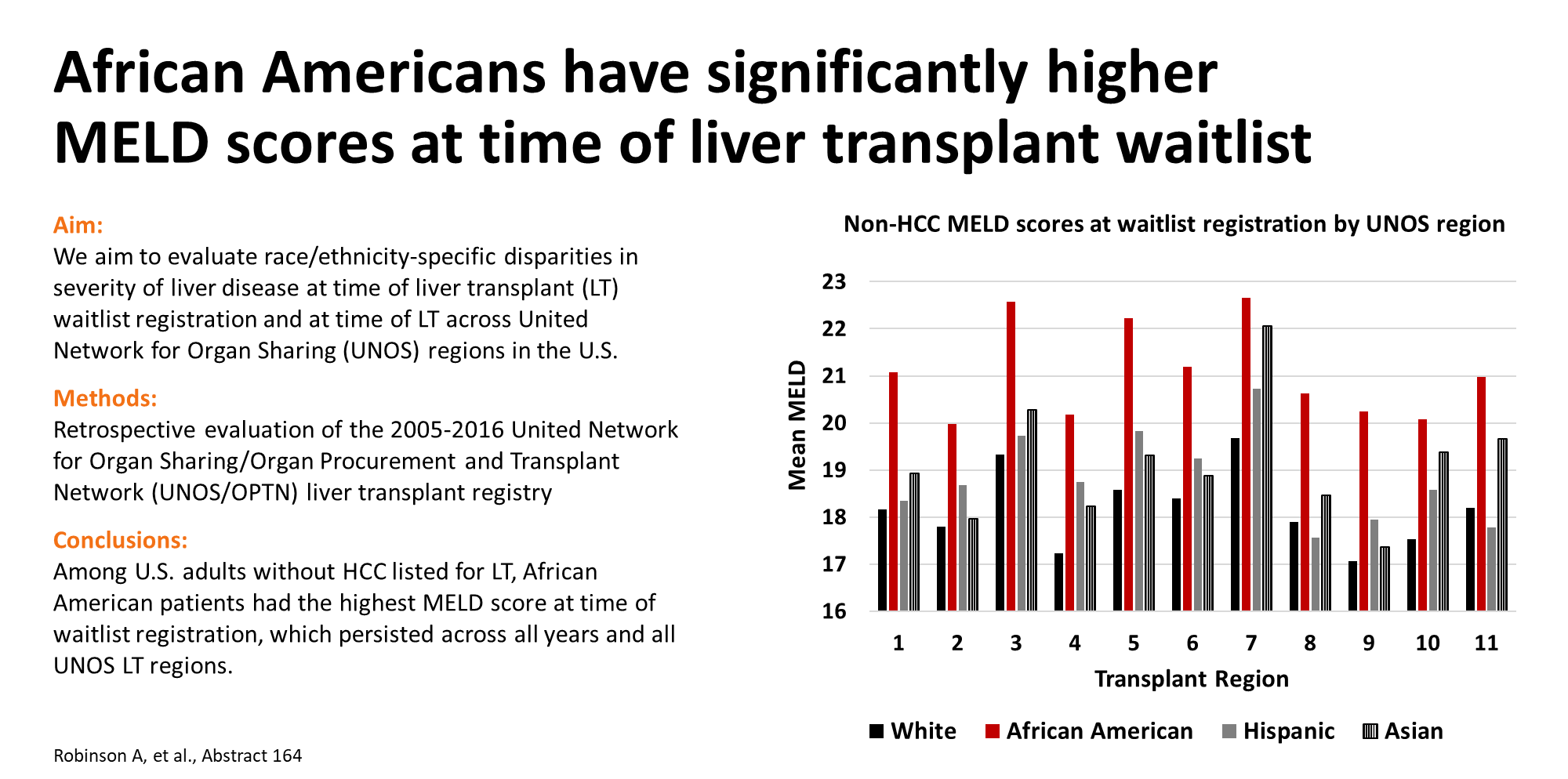 [Speaker Notes: Abstract 164

African Americans Have Significantly Higher Model for End Stage Liver Disease Scores at Time of Liver Transplant Waitlist Registration across All Liver Transplant Regions

Dr. Ann Robinson1, Dr. Benny Liu2, Dr. Ashwani K. Singal3, Dr. Taft Bhuket2 and Dr. Robert J. Wong4, (1)Alameda Health System, (2)Highland Hospital, (3)Division of Gastroenterology and Hepatology, University of Alabama at Birmingham, (4)Division of Gastroenterology and Hepatology, Alameda Health System, Highland Hospital, Oakland, CA
 
Background: Despite implementation of the Model for End Stage Liver Disease (MELD) score for prioritization of liver transplantation (LT), disparities in timely referral for LT persist. We aim to evaluate race/ethnicity-specific disparities in severity of liver disease at time of LT waitlist (WL) registration and at time of LT across United Network for Organ Sharing (UNOS) regions in the U.S. 

Methods: We retrospectively evaluated 2005-2016 UNOS LT data to compare race/ethnicity-specific MELD scores at time of WL registration and at time of LT among U.S. adults without hepatocellular carcinoma (HCC). Comparisons of MELD scores between groups utilized Student’s t-test and analysis of variance with additional stratification by year and UNOS LT regions. Adjusted race/ethnicity-specific comparisons of MELD scores at WL registration and at LT utilized log-transformed multivariate linear regression models, which adjusted for age, sex, year, liver disease etiology, body mass index, ascites, and hepatic encephalopathy. 

Results: Among 88,542 LT WL registrants, overall mean MELD at time of WL registration was 17.4±8.6. African Americans (AA) had significantly higher mean MELD score at WL registration than all other race/ethnic groups (21.03 (AA) vs 18.23 (non-Hispanic whites) vs 19.2 (Hispanics) vs 19.07 (Asians), p<0.01). When stratified by year and UNOS LT region, this significantly higher MELD score at WL registration among AA was seen across all years and across all UNOS LT regions. On multivariate regression, all non-white racial/ethnic minorities were significantly more likely to have higher MELD scores at time of WL registration compared to non-Hispanic white patients, with the greatest disparity observed in AA (AA: OR 28.5, 95% CI 20.66-39.43, p<0.01, Hispanic OR 2.37, 95% CI 1.85-3.04, p<0.01, Asian OR 2.30, 95% CI 1.21-4.34, p<0.01). Similar trends were seen at time of LT, with significantly higher MELD scores among AA (OR 14.9, 9% CI 10.65-21.1, p<0.01) and Hispanics (OR 8.07, 95% CI 6.2-10.5, p<0.01) compared to non-Hispanic whites. 

Conclusion: Among U.S. adults without HCC listed for LT, significant race/ethnicity-specific disparities in MELD score at time of WL registration were observed, with the greatest disparity and highest MELD scores seen among AA patients. This disparity seen in AA WL registrants persisted across all years and all UNOS LT regions, an observation that may reflect delays in timely referral to LT among this group. 

Disclosures:
Dr. Ashwani K. Singal – Gilead Pharmaceuticals: Board Membership; Alnylam Pharmaceuticals: Board Membership; American Porphyria Foundation: Board Membership; NIH: Grant/Research Support; Chronic Liver Disease Foundation: Speaking and Teaching; Medical Bureau Network: Speaking and Teaching; AASLD Research Award Committee: Advisory Committee or Review Panel; ACG Practice Parameters Committee: Advisory Committee or Review Panel;
Dr. Robert J. Wong – Gilead: Advisory Committee or Review Panel; Gilead: Consulting; Gilead: Grant/Research Support; Gilead: Speaking and Teaching; Bayer: Speaking and Teaching; Salix: Speaking and Teaching; AbbVie: Grant/Research Support;
The following people have nothing to disclose: Dr. Ann Robinson, Dr. Benny Liu]